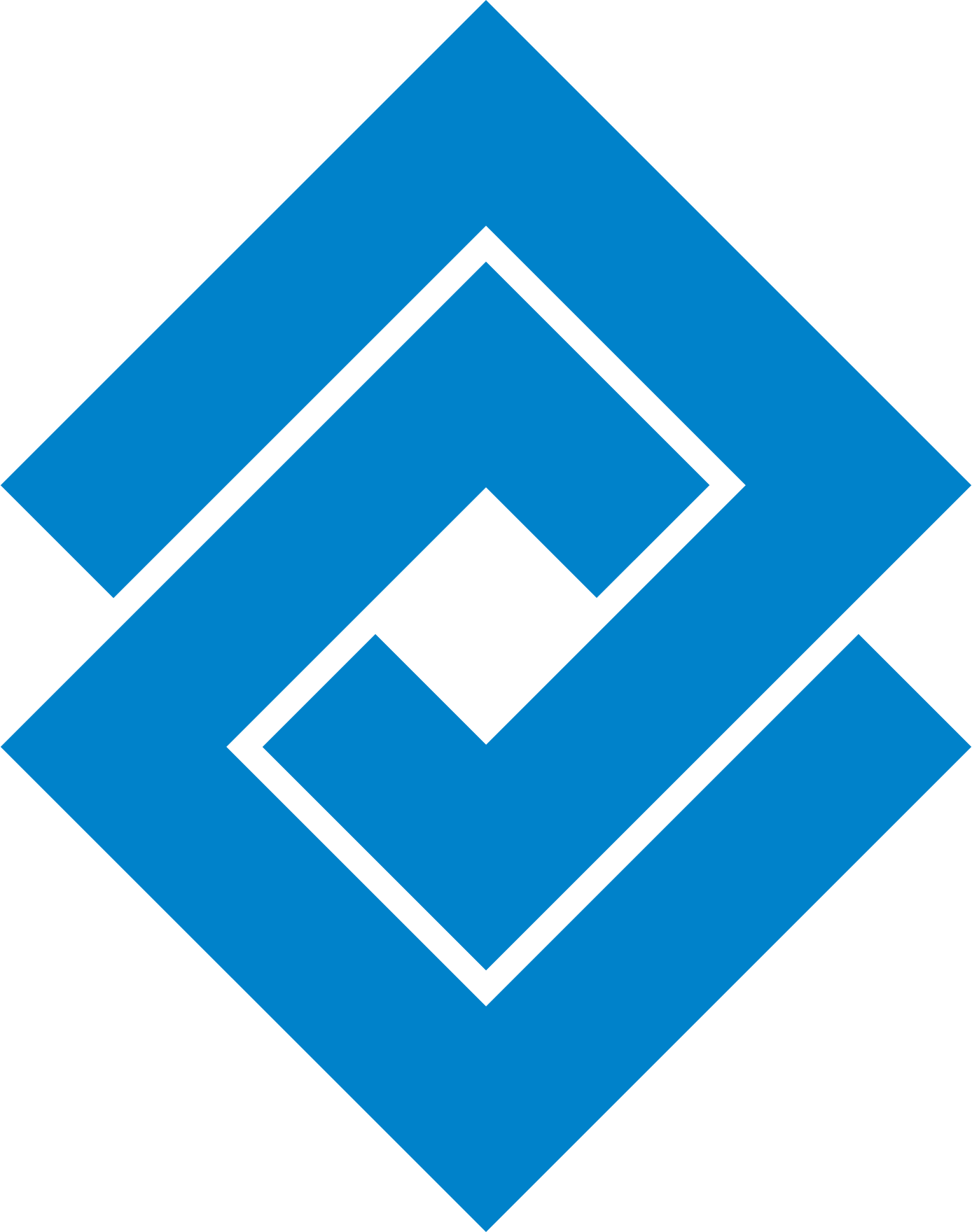 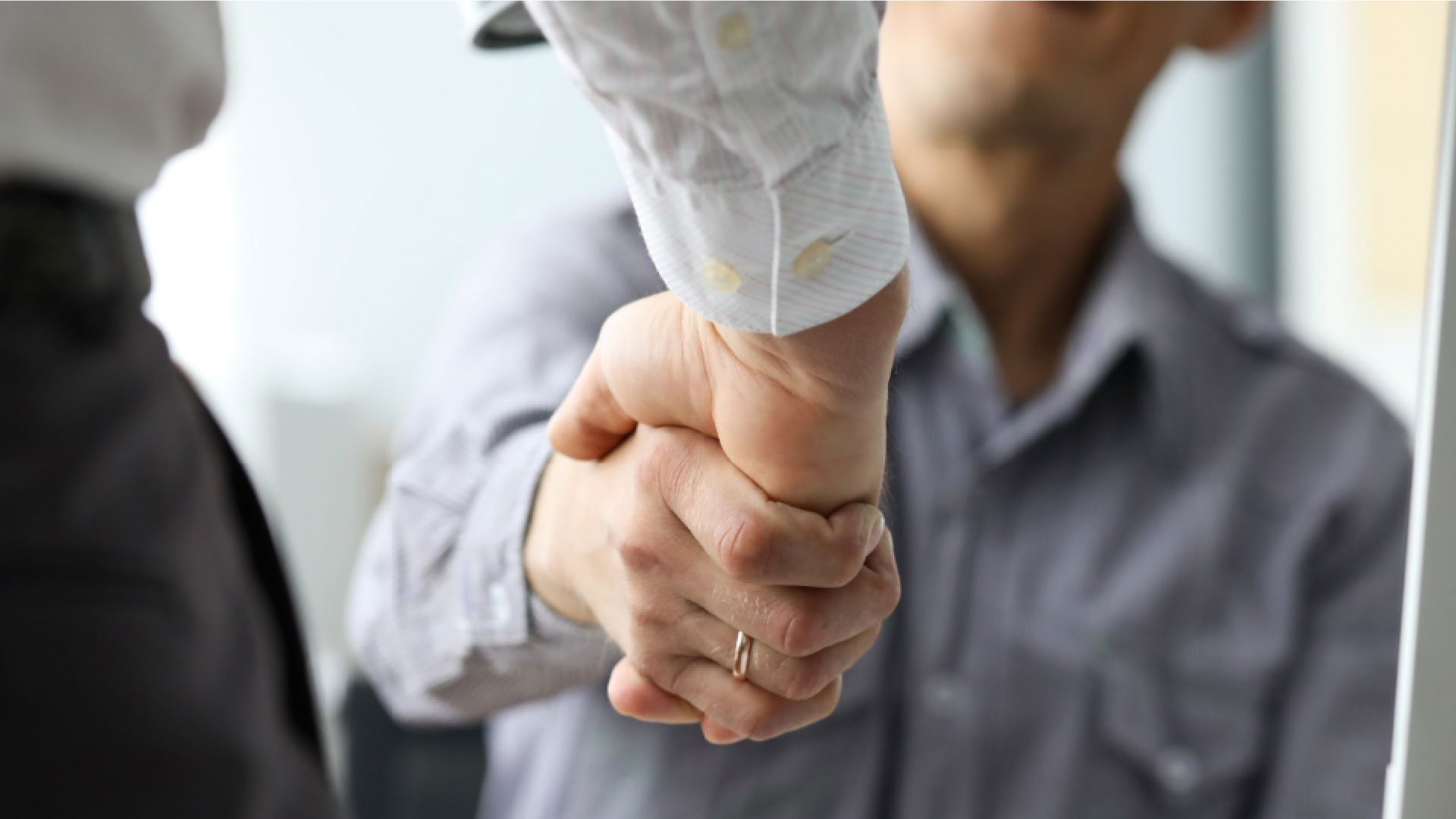 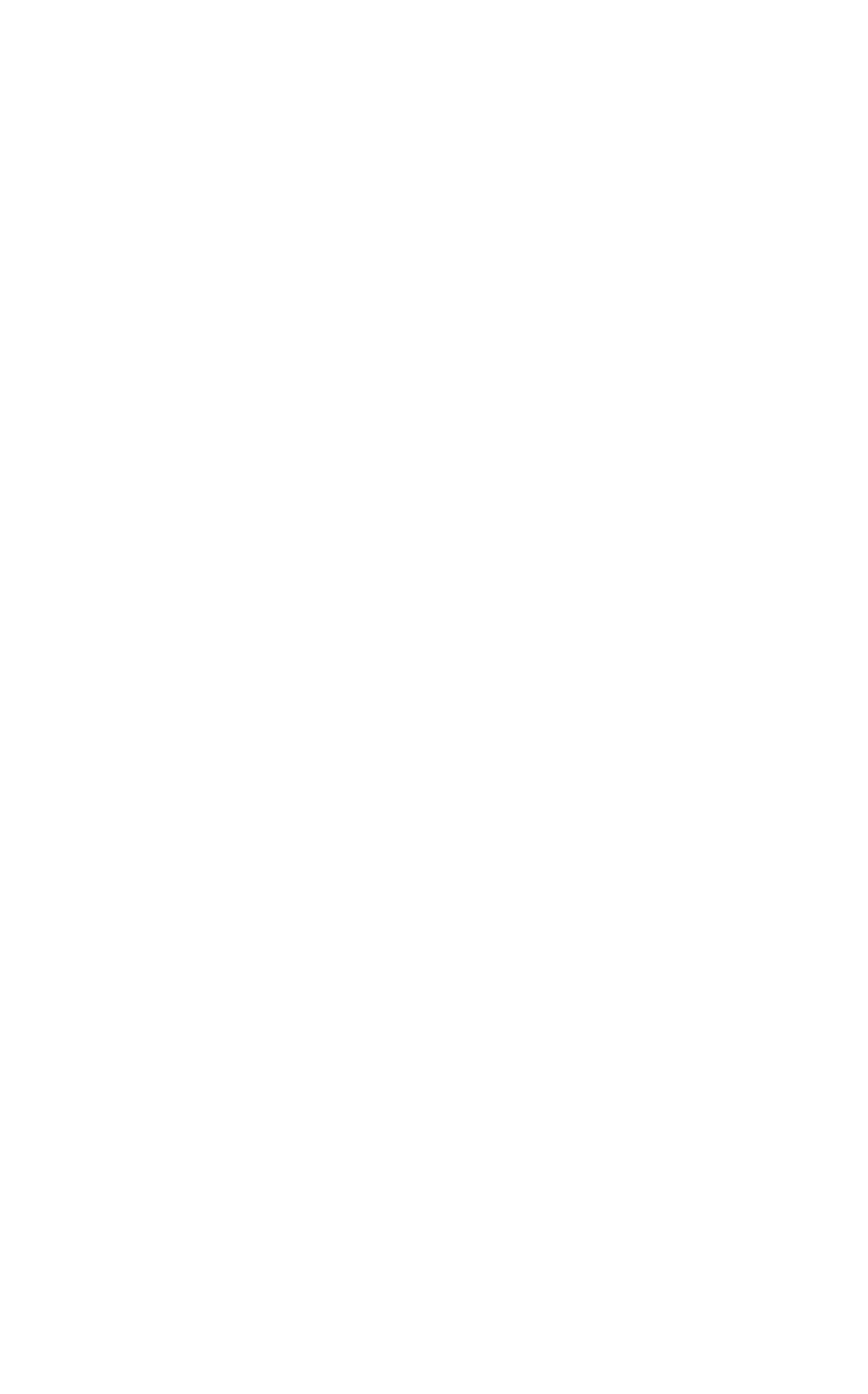 BIENVENIDOS
Asamblea de accionistas
28 de marzo de 2023 
Guía Técnica
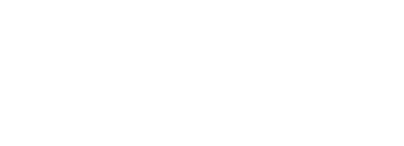 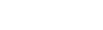 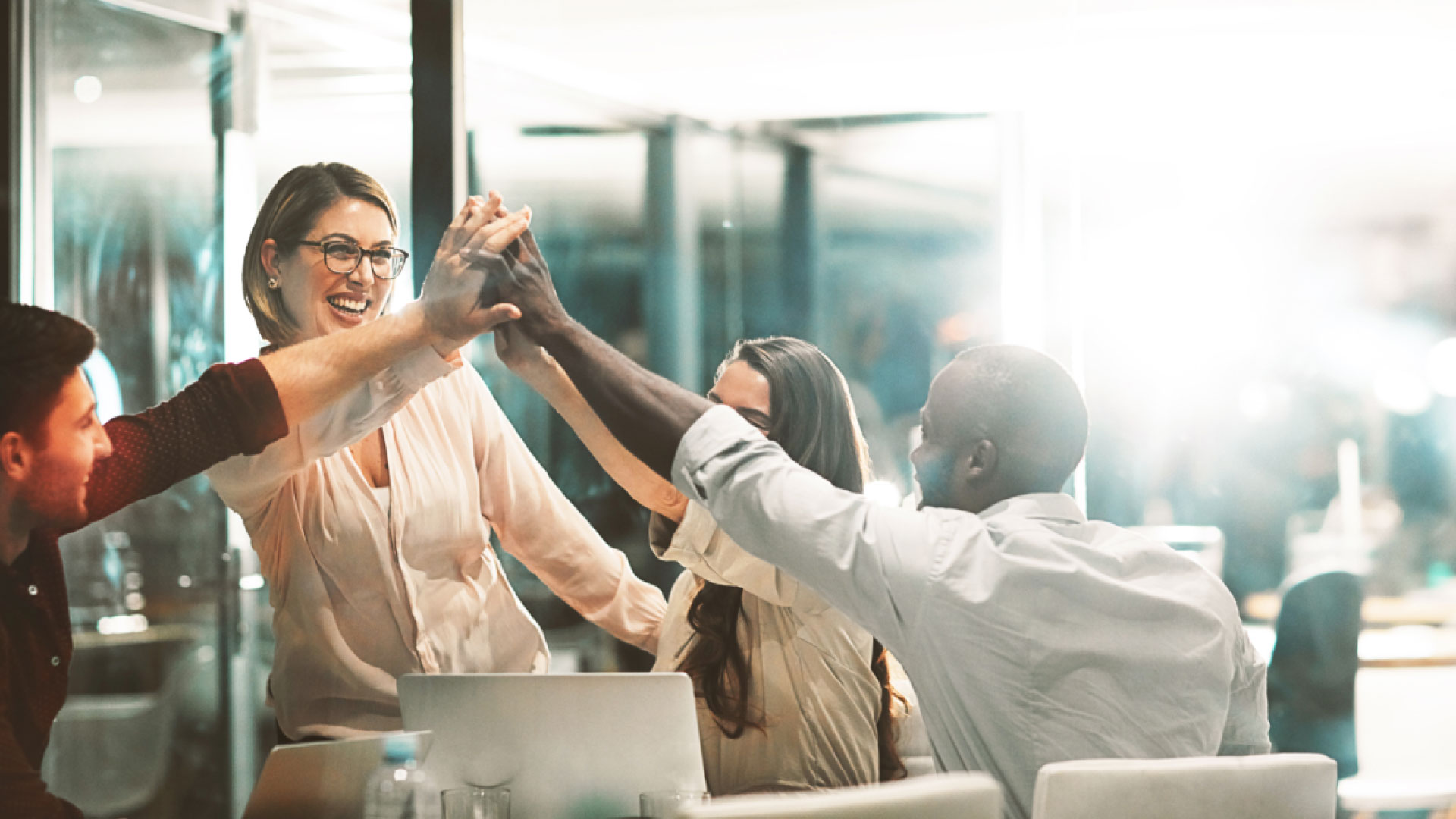 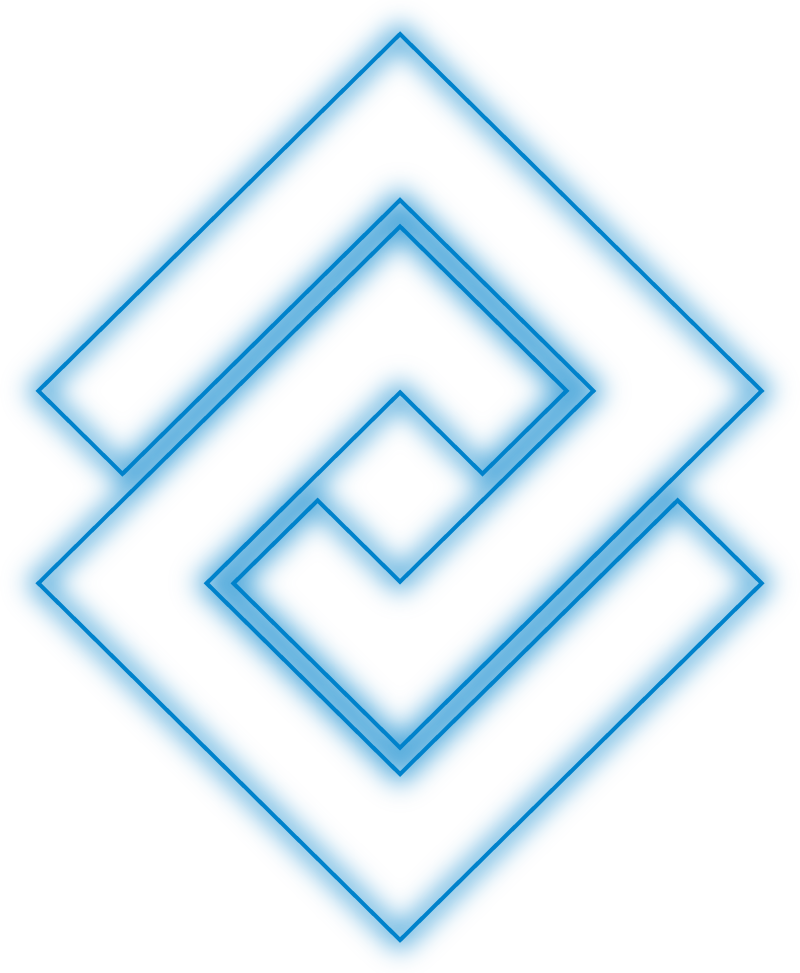 Asamblea General de Accionistas
Martes 28 de marzo de 2023 
03:00 p.m.

Carrera 3 No. 8-13, piso 4, Sala Múltiple 3 y 4, en la Ciudad de Cali.
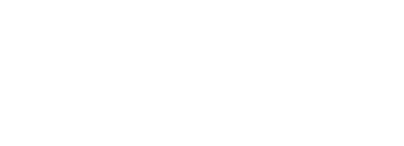 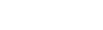 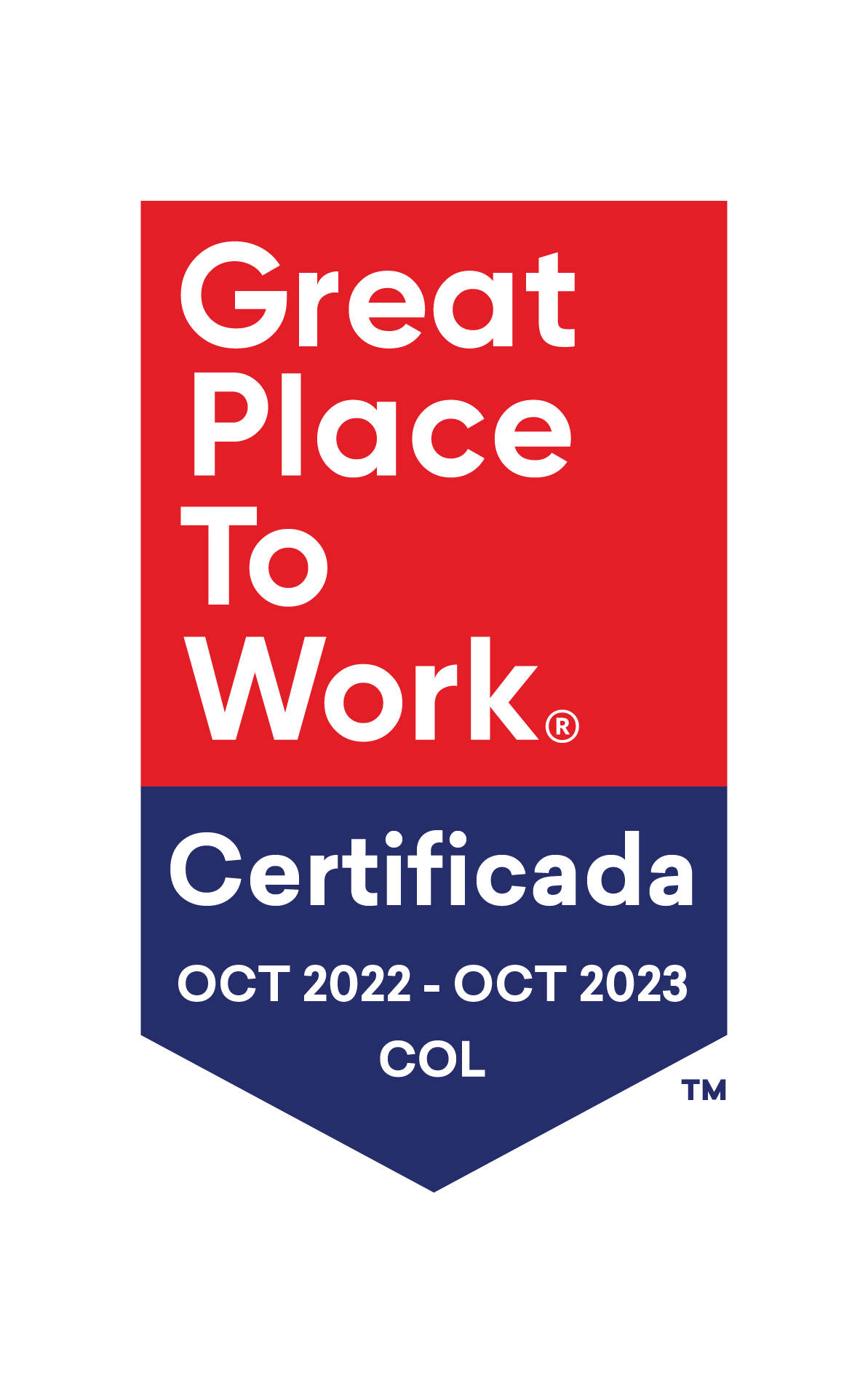 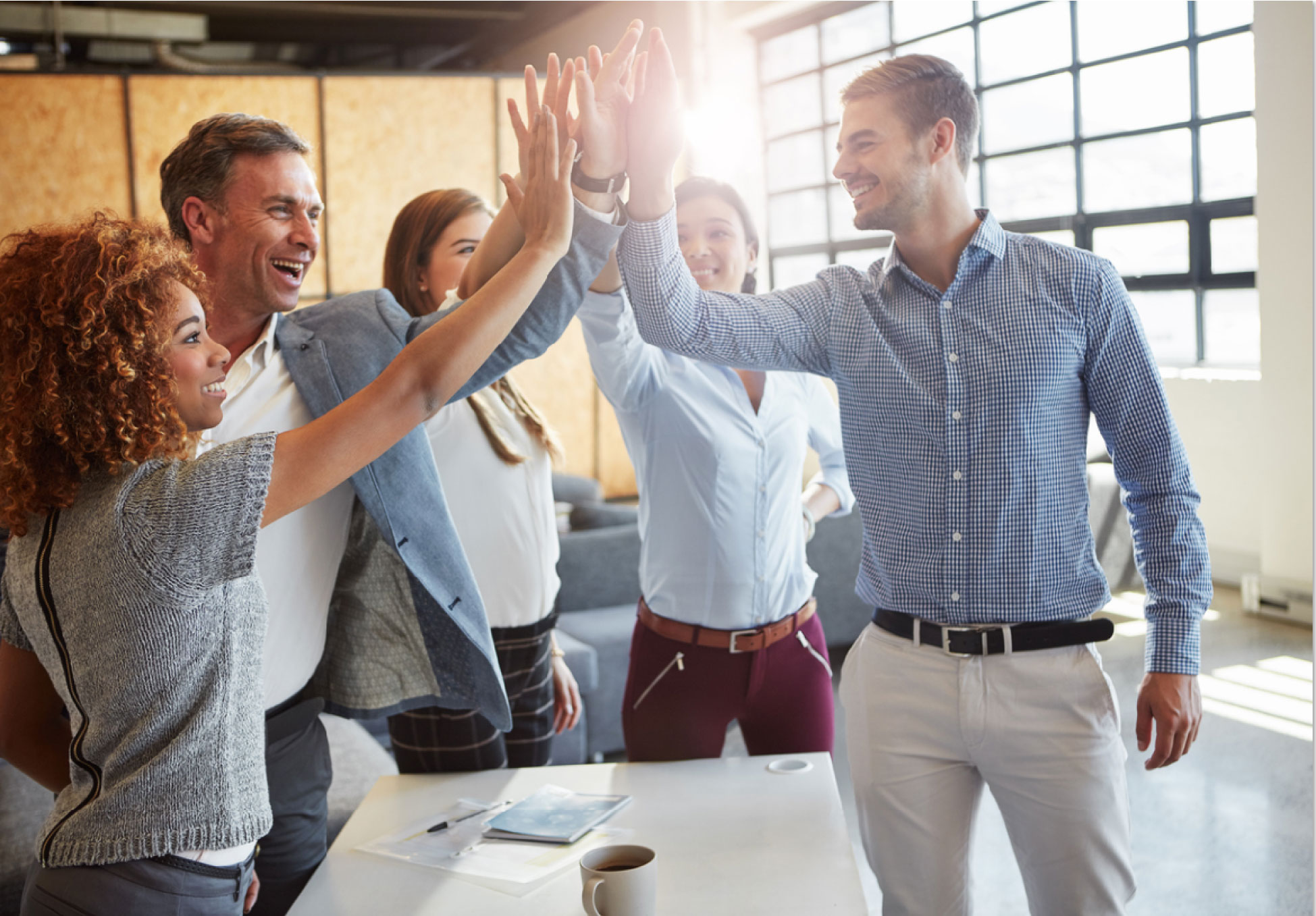 Derecho de Inspección
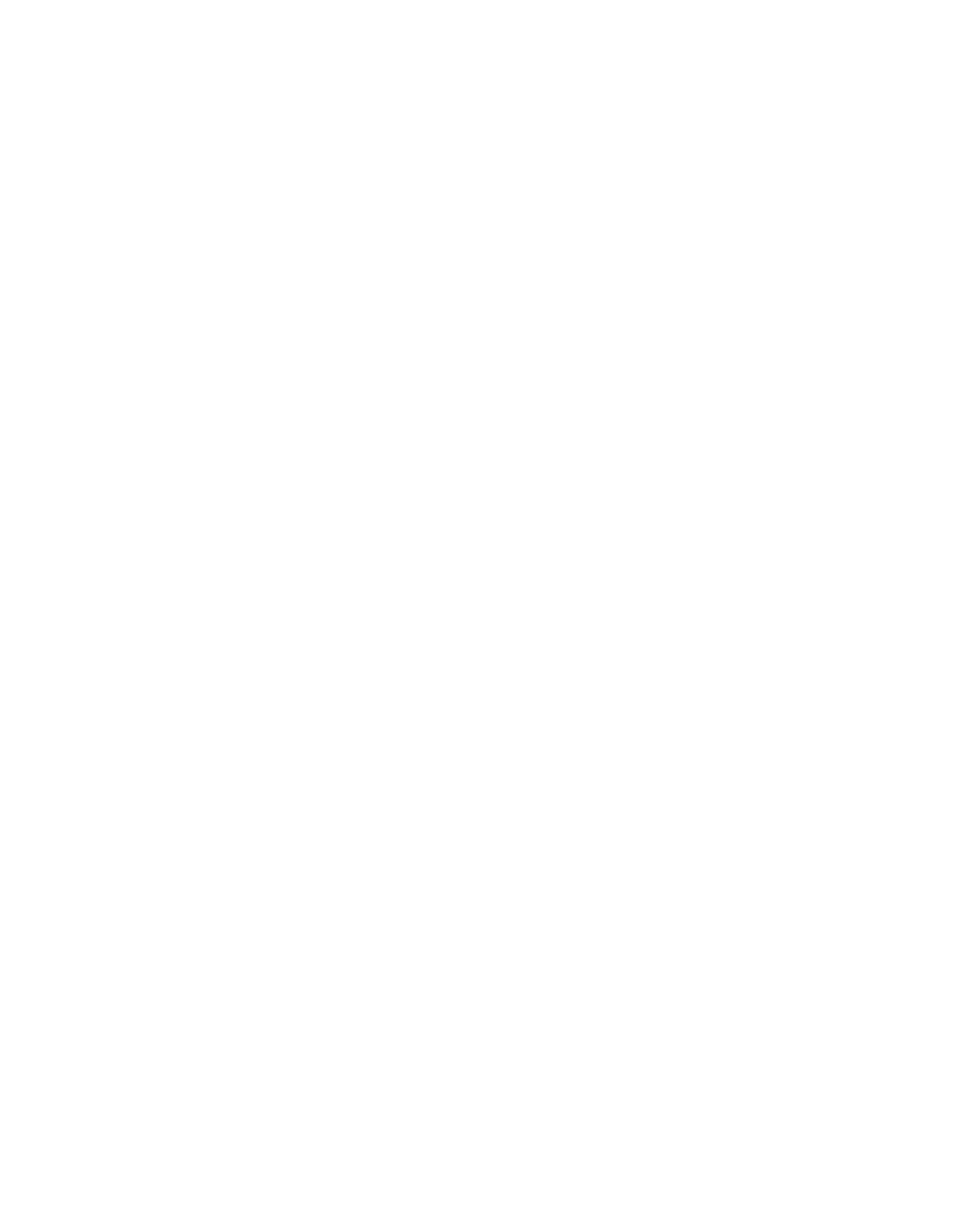 El derecho de inspección faculta a los Accionistas para revisar los libros y documentos de la sociedad, con el fin de acceder a toda la información necesaria para participar en la Asamblea General de Accionistas y se puede ejercer dentro de los 15 días hábiles anteriores a la Asamblea.

Así, a partir del 6 de marzo y hasta el 27 de marzo de 2023, los informes, así como los Estados Financieros Separados y los Estados Financieros Consolidados al 31 de diciembre de 2022 y sus anexos, estarán a disposición de los señores accionistas en el domicilio principal del Banco, en la Carrera 4 No. 7-61 Piso 14 - Vicepresidencia Financiera y de Estrategia, en la ciudad de Cali.

Adicionalmente, estará disponible en el sitio web https://www.bancodeoccidente.com.co, la información financiera, contable y jurídica del Banco, junto con los demás documentos que se presentarán a consideración de la Asamblea General de Accionistas.
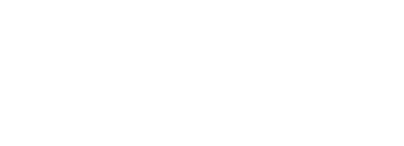 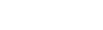 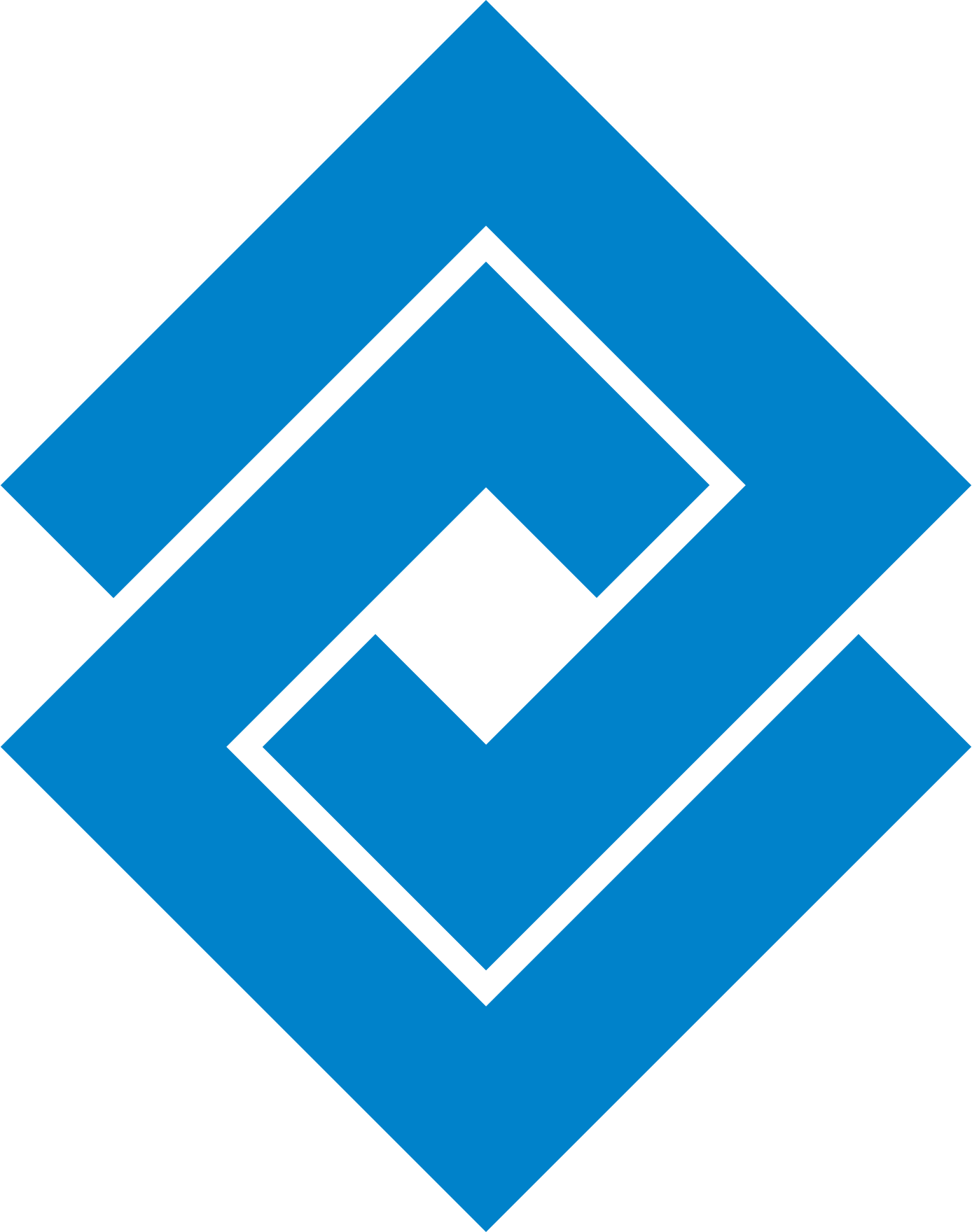 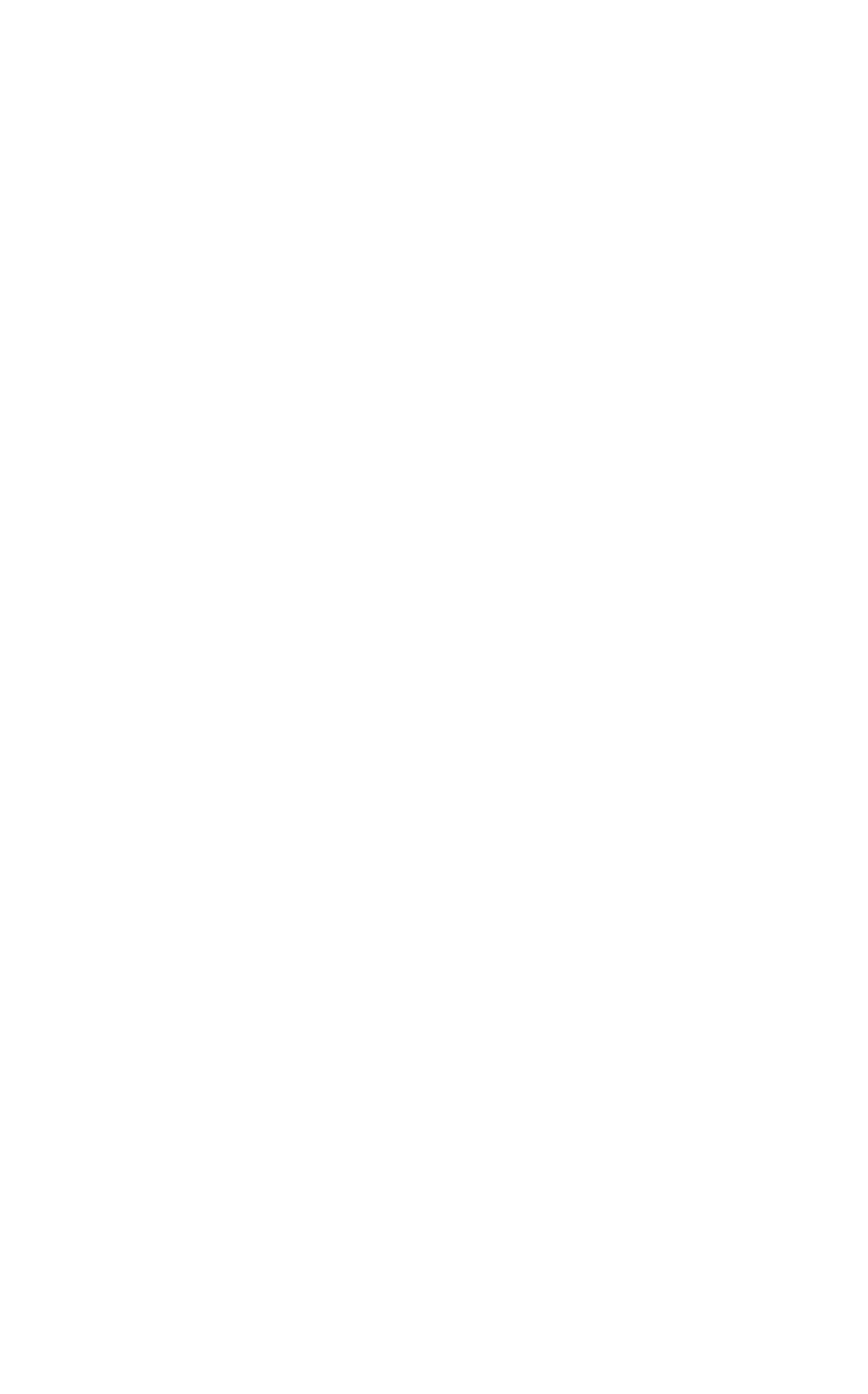 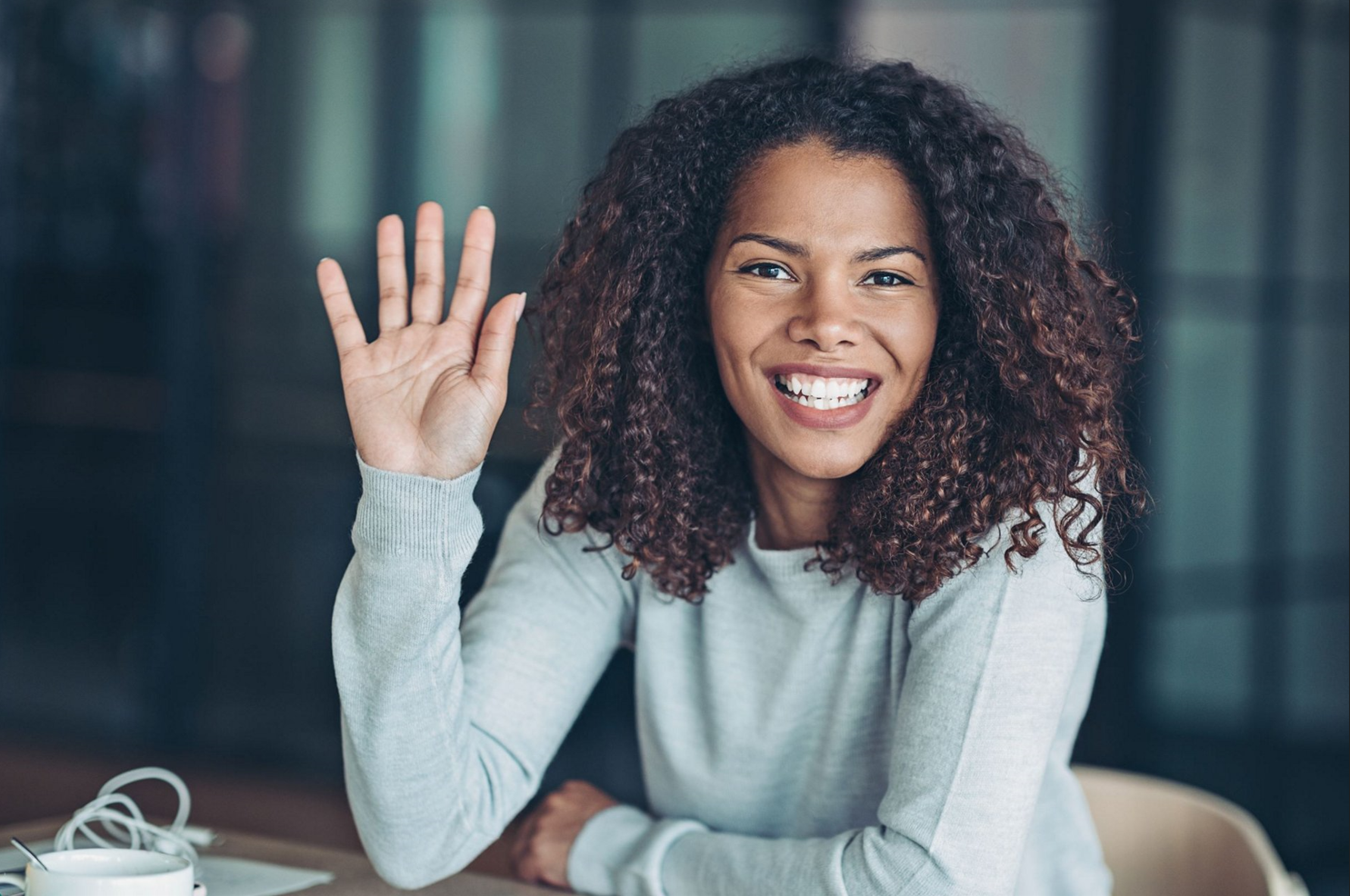 Aviso de grabación de la Asamblea de Accionistas
Banco de Occidente está comprometido con la protección de los datos personales y la privacidad de los accionistas, por lo que, se les informa que el Banco podrá captar sus imágenes, en fotografía o vídeo, con o sin voz, durante el periodo de tiempo que se encentren al interior de las instalaciones y edificios del Banco de Occidente. Así mismo, se les informa que la Asamblea de accionistas será grabada desde su inicio hasta su finalización, por lo que con su asistencia a la misma, autorizan al Banco a utilizar el material de grabación total y/o parcial de su imagen, voz, opiniones, declaraciones y/o comentarios,  con el fin de construir el texto del Acta de Asamblea de Accionistas.
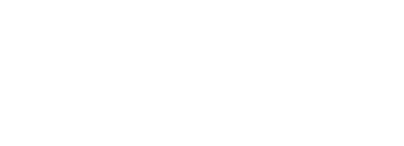 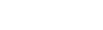 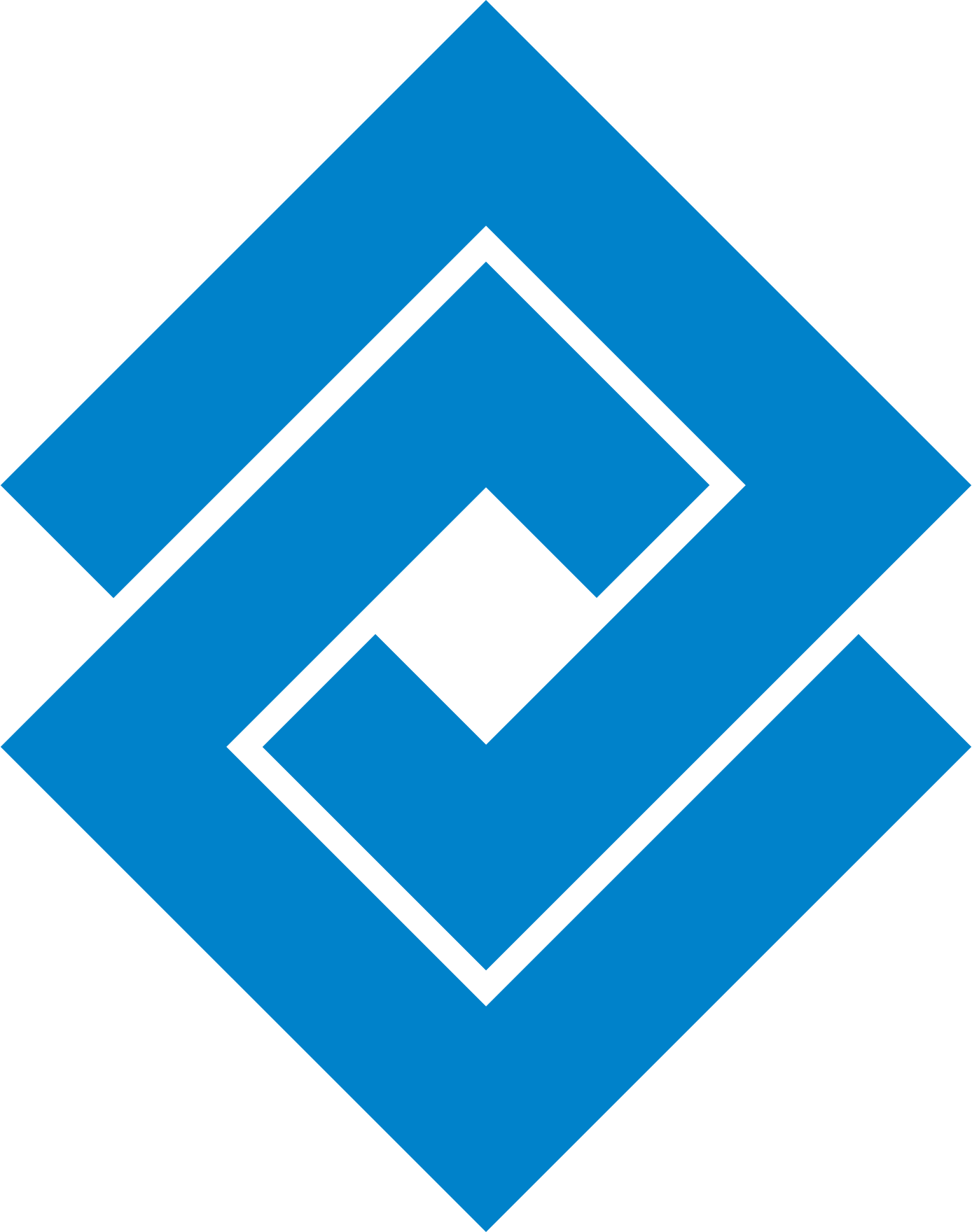 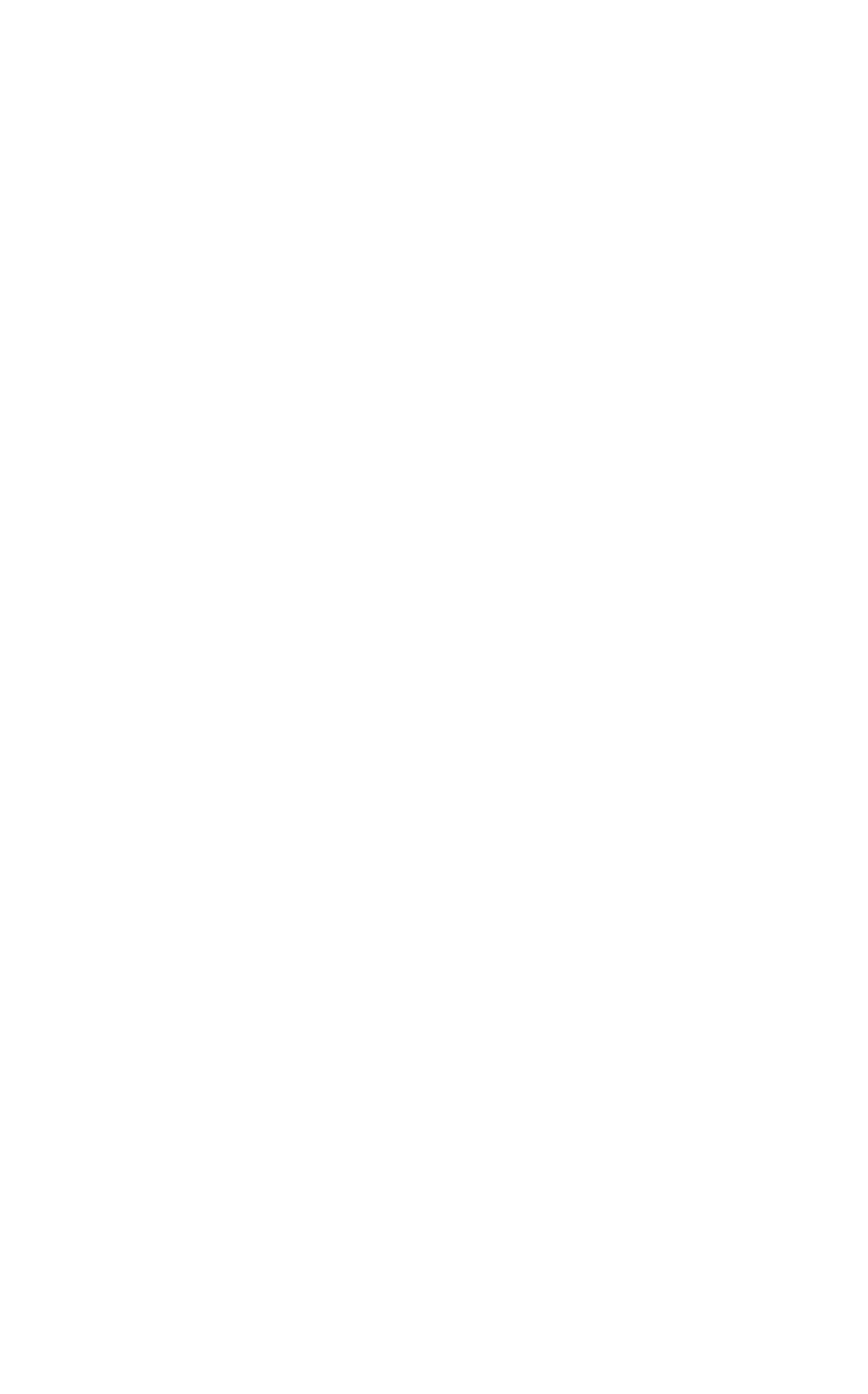 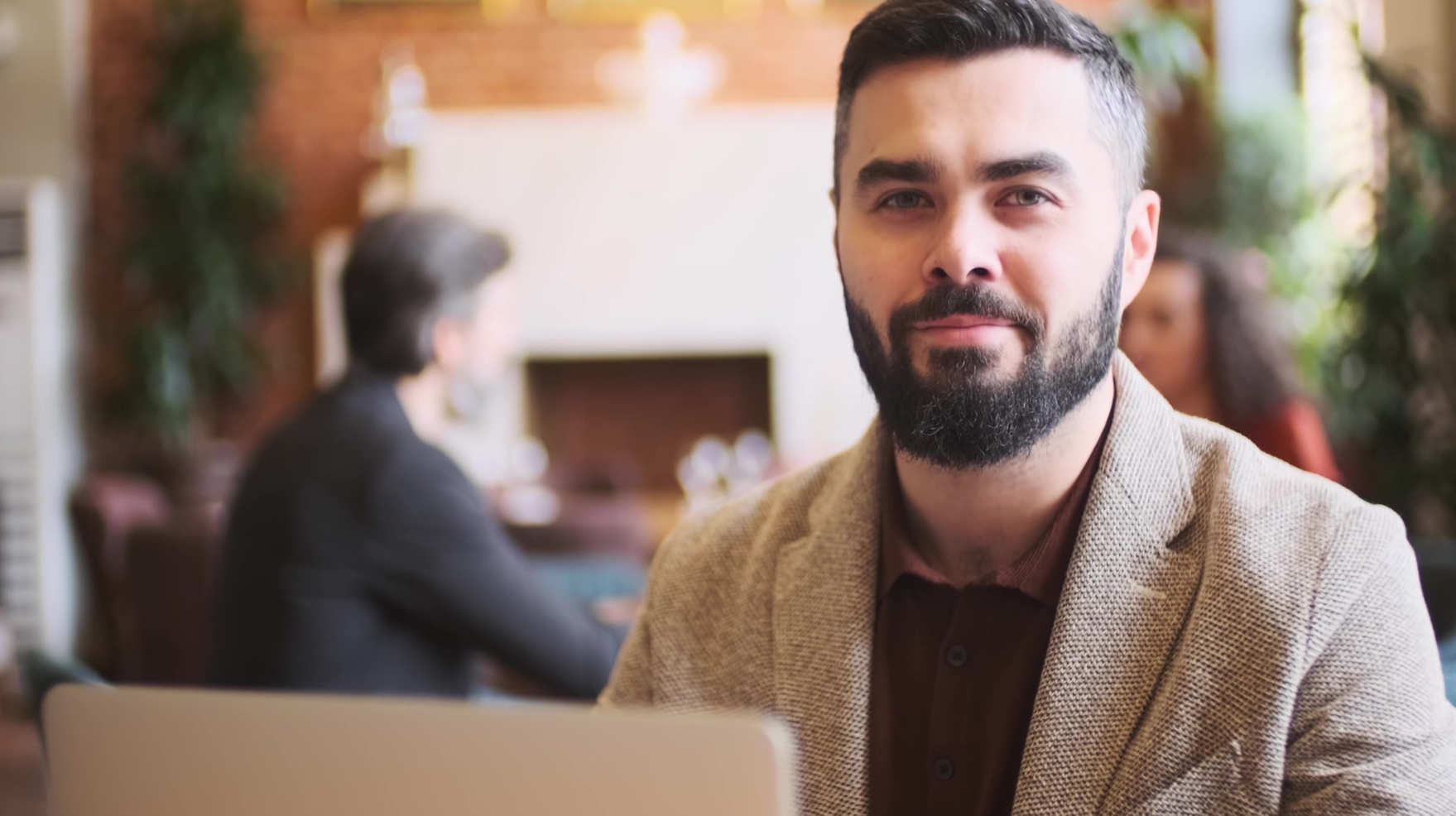 Verificación de identidad
Para identificarse como accionista del Banco, antes del inicio de la Asamblea o en el transcurso de la misma, es necesario que allegue los siguientes documentos:
i) Cédula de ciudadanía del accionista persona natural.
ii) Certificado de Existencia y Representación Legal del accionista persona jurídica con fecha de expedición reciente.
ii) Copia de la cédula de ciudadanía del representante legal.
iv) Como apoderado, copia de la cédula de ciudadanía del apoderado, poder debidamente otorgado y los documentos listados anteriormente según corresponda.
El equipo especializado del Banco de Occidente verificará dichos documentos.
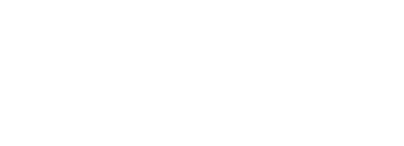 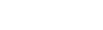 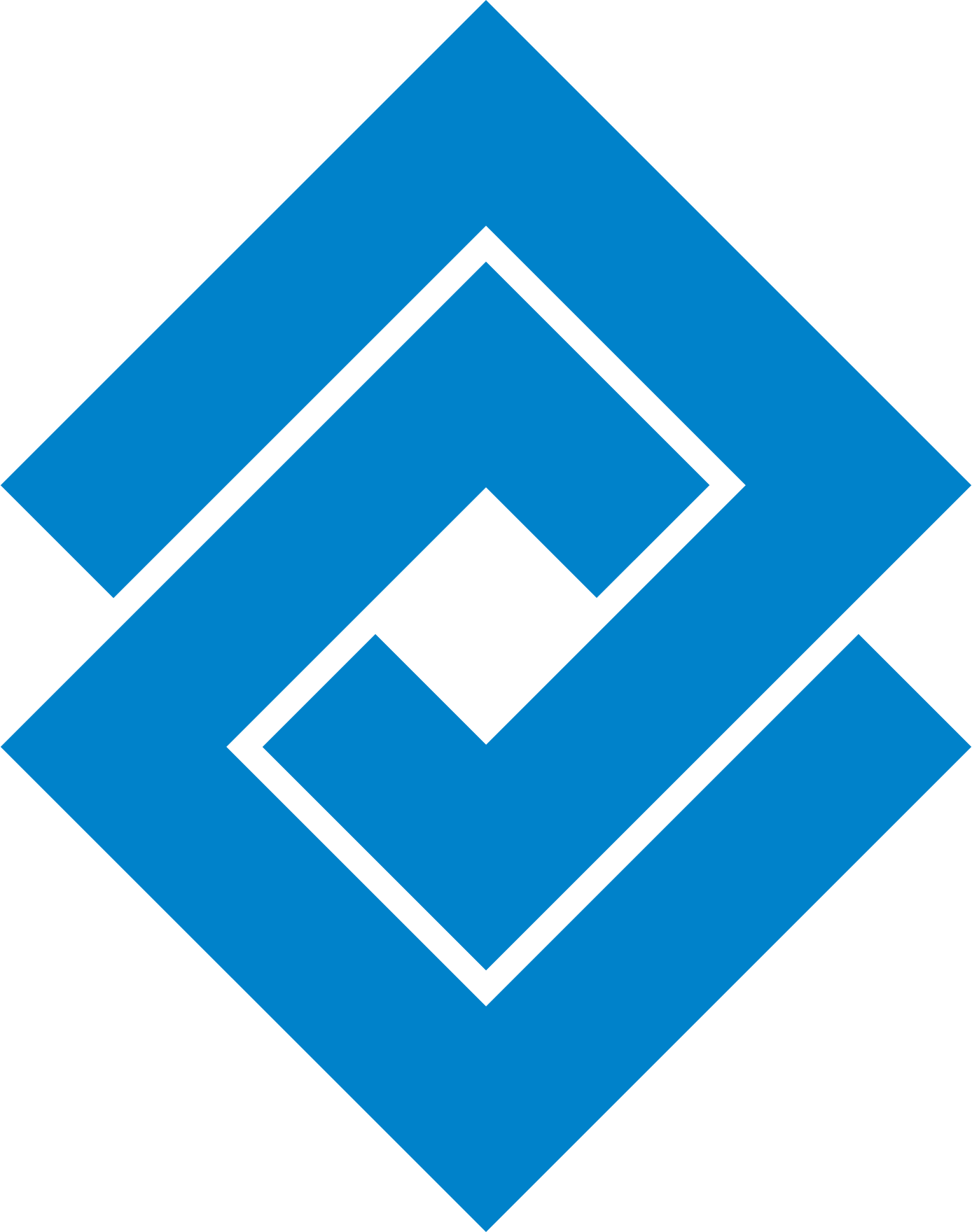 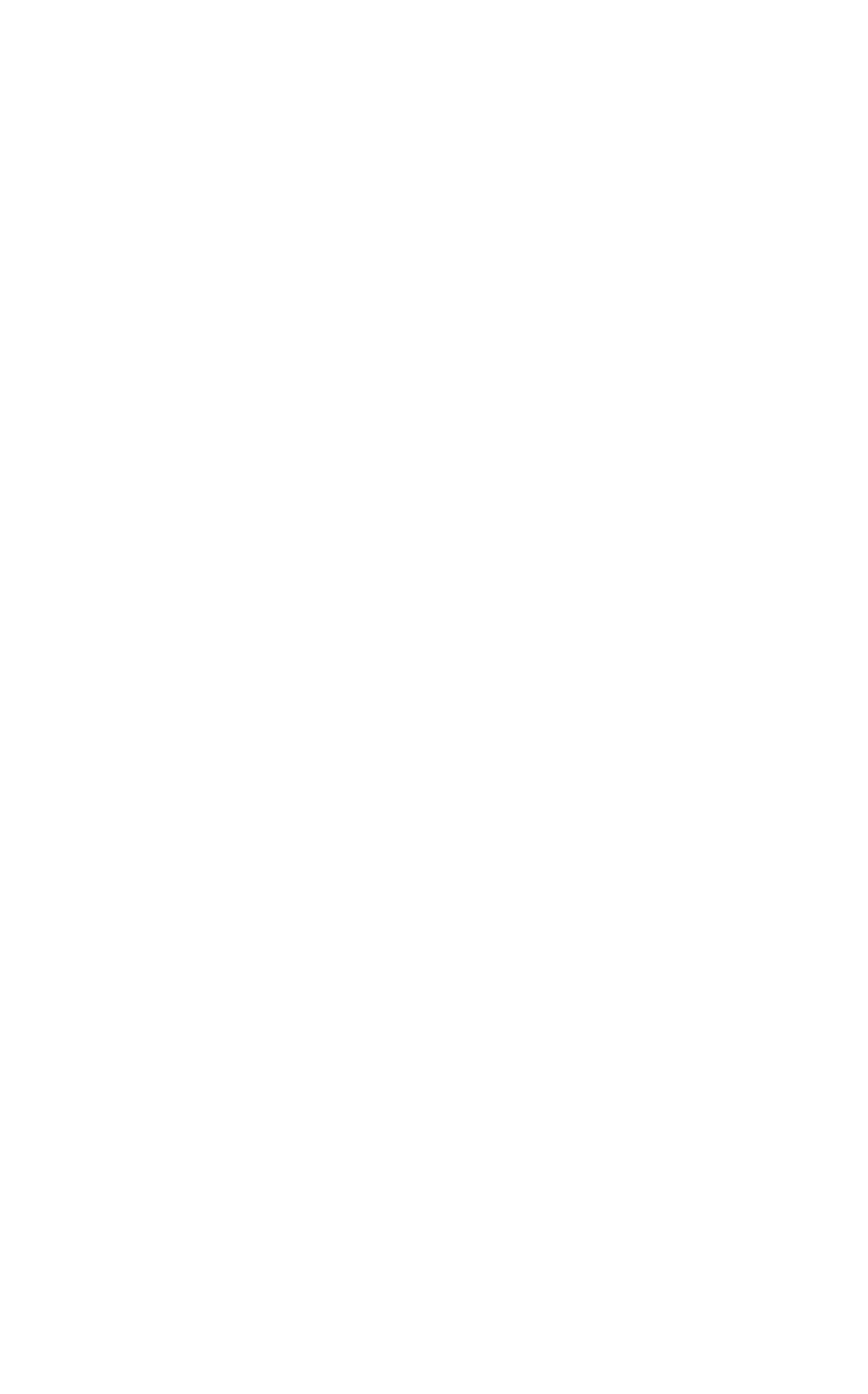 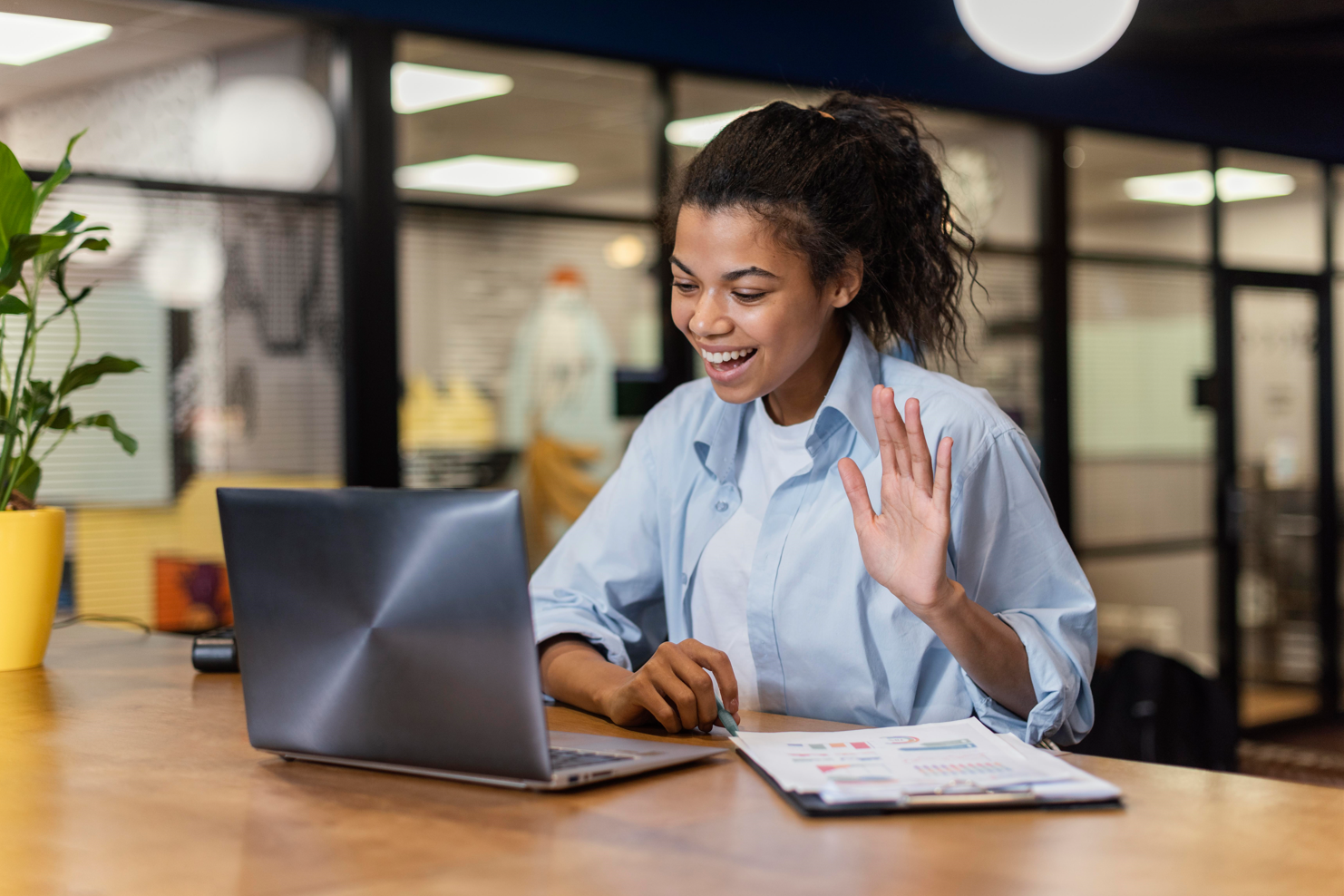 ¡Hasta Pronto!
Gracias
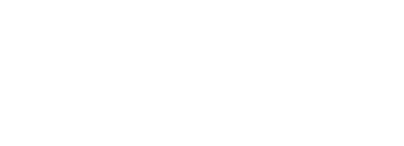 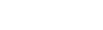